VIIRS SNPP and J1 DNB LUTs Comparison Yalong Gu1, Wenhui Wang1 and Changyong Cao21Earth Resources Technology, Inc.2NOAA/NESDIS/STAR
Core Equations
Eq. 121 (radiometric calibration ATBD)
Eq. 120 (radiometric calibration ATBD)
LUTs:
DNB Frame to Zone LUT: Aggregaztion
DNB Response verse Frame LUT: RVS
DNB Dn0 PC LUT: offset
DNB LGS Gains PC LUT: gain coefficient for LGS
DNB Gain Ratio PC LUT: gain coefficient for HGS and MGS (transferred from LGS)
2
Frame to Zone (Aggregation)
SNPP:
5182ab22-1e236-0a4f180b-5bd35d73.VIIRS-SDR-DNB-FRAME-TO-ZONE-LUT_npp_20020101010000Z_20020101010000Z_ee00000000000000Z_PS-1-D-NPP-1-PE-_devl_dev_all-_all.bin

J1:
VIIRS-SDR-DNB-FRAME-TO-ZONE-LUT_j01_20150724000000Z_20150724000000Z_ee00000000000000Z_PS-v1-Op21-BE-PE-_all-_dev_all-_all.bin
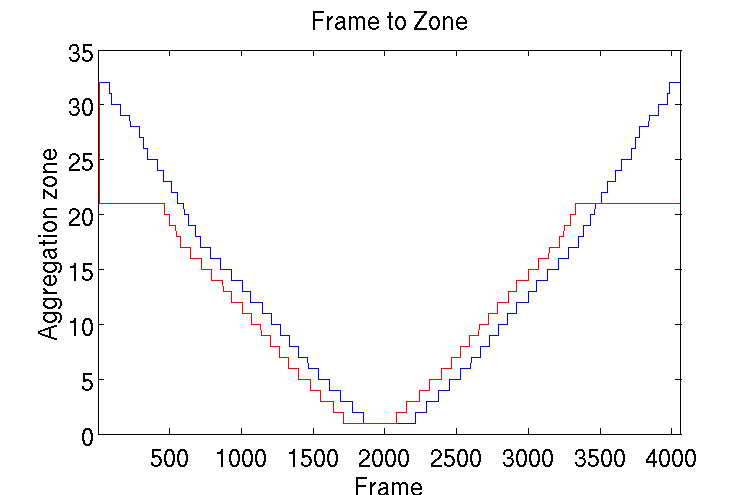 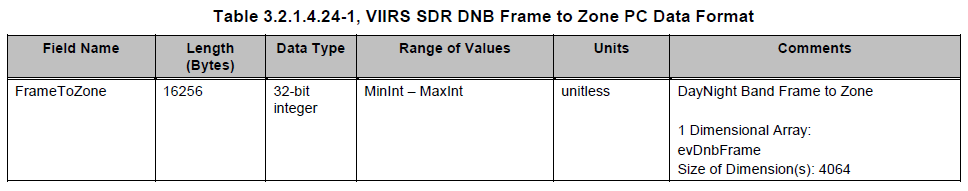 3
Response vs Frame
SNPP:
5182ab22-30478-0a4f180b-5bd47fb5.VIIRS-SDR-DNB-RVF-LUT_npp_20020101010000Z_20020101010000Z_ee00000000000000Z_PS-1-D-NPP-2-PE-_devl_dev_all-_all.bin

J1:
VIIRS-SDR-DNB-RVF-LUT_j01_20150724000000Z_20150724000000Z_ee00000000000000Z_PS-v1-Op21-BE-PE-_all-_dev_all-_all.bin
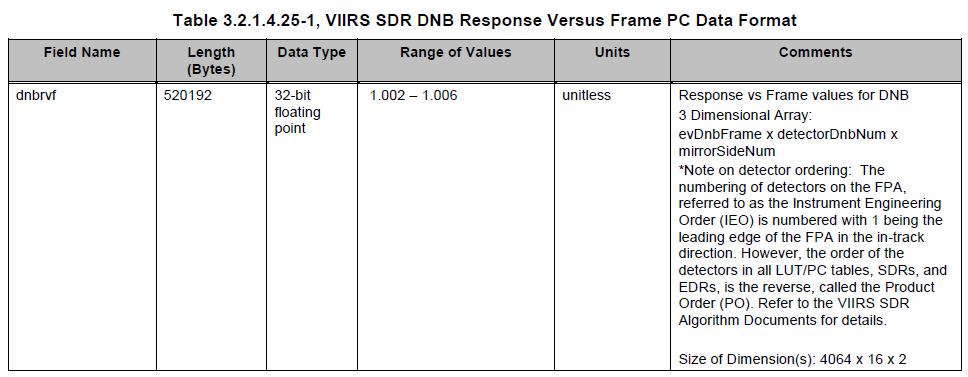 4
Response vs Frame
SNPP
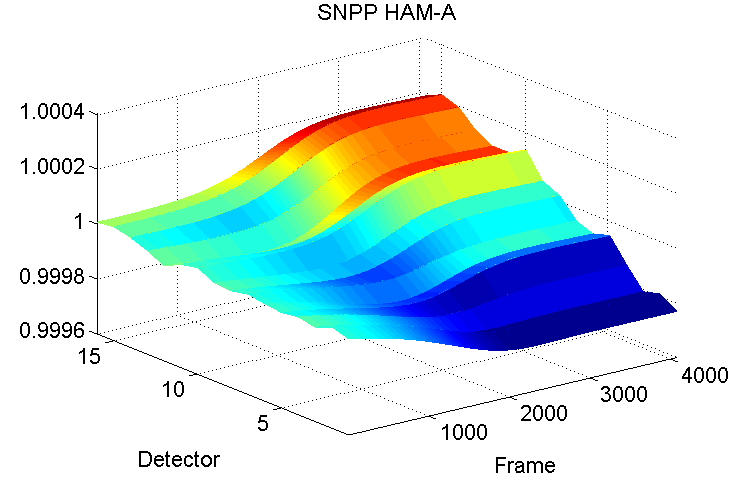 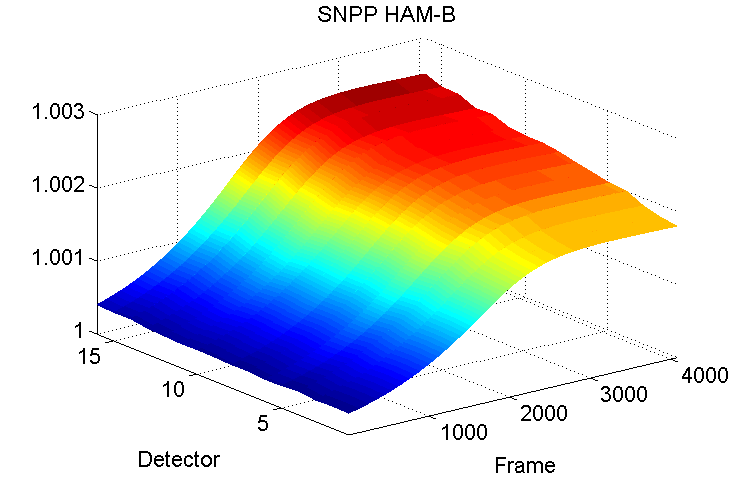 J1
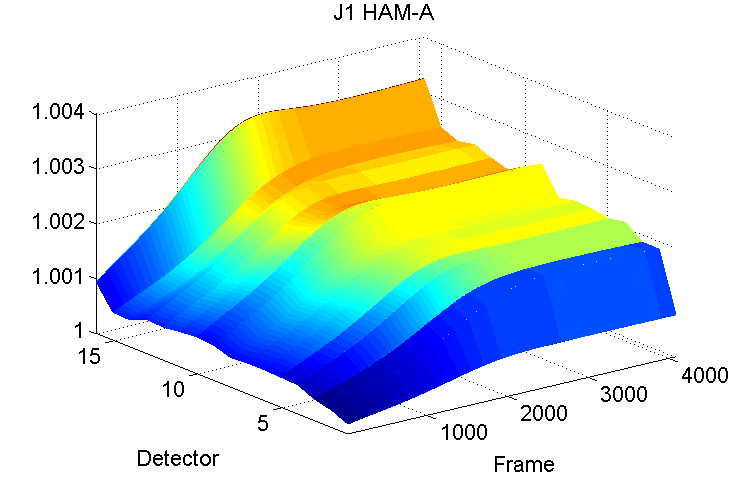 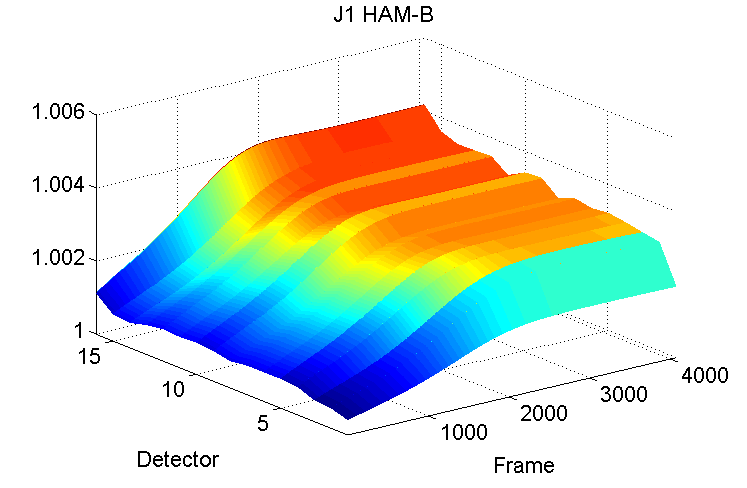 5
Response vs Frame
HAM-A Dets 9-16
HAM-A Dets 1-8
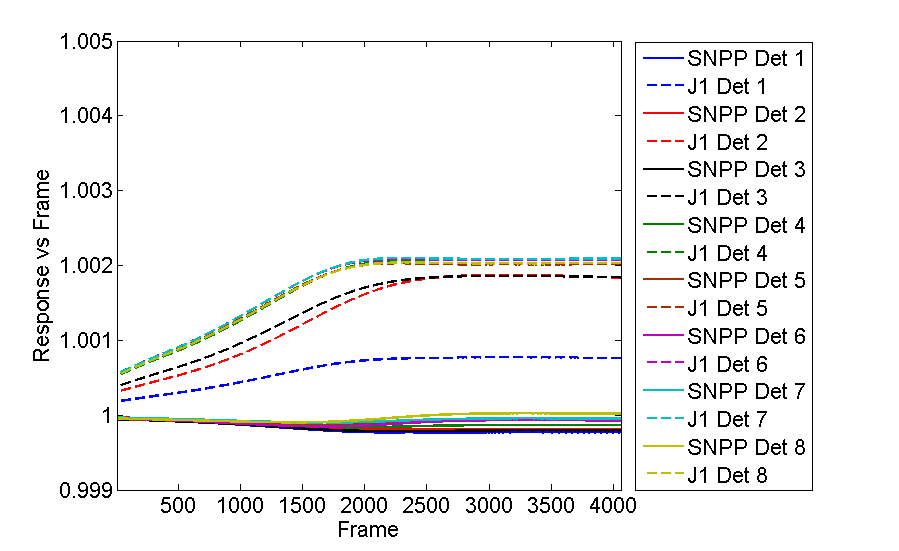 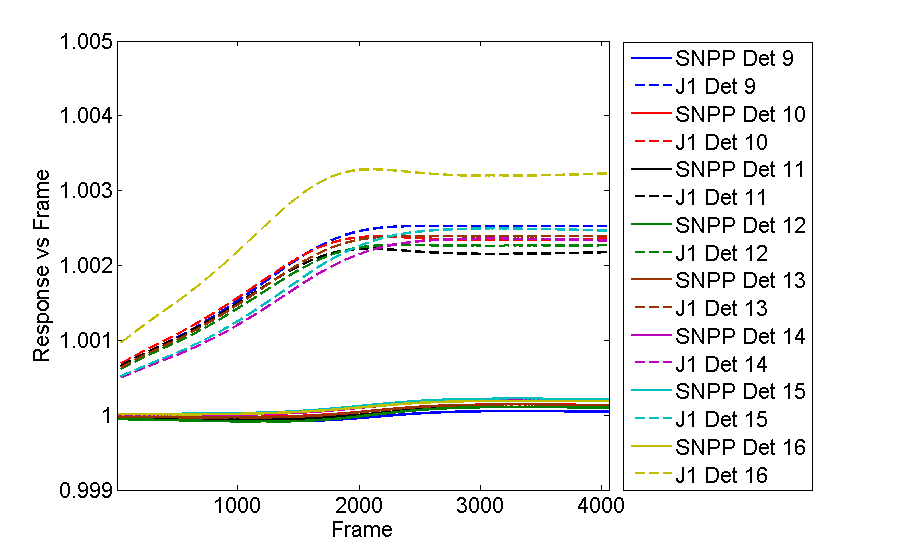 HAM-B Dets 1-8
HAM-B Dets 9-16
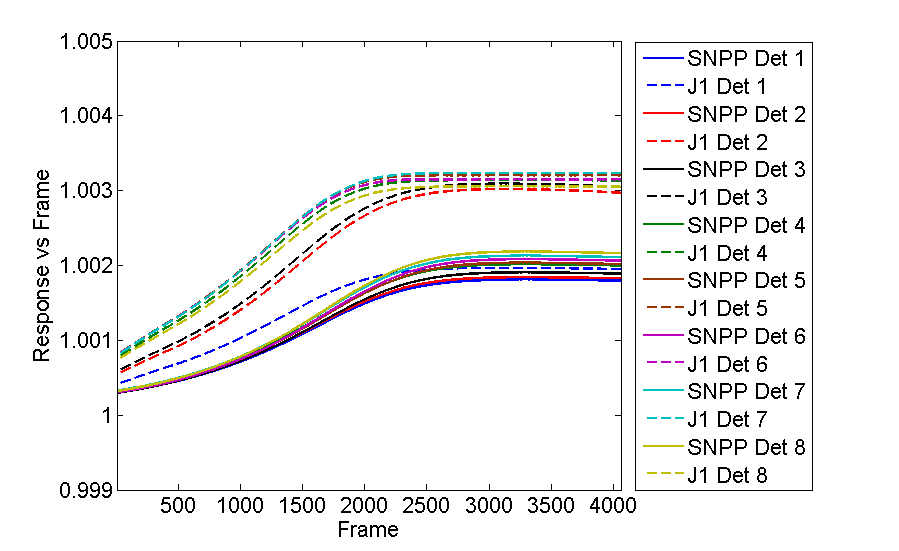 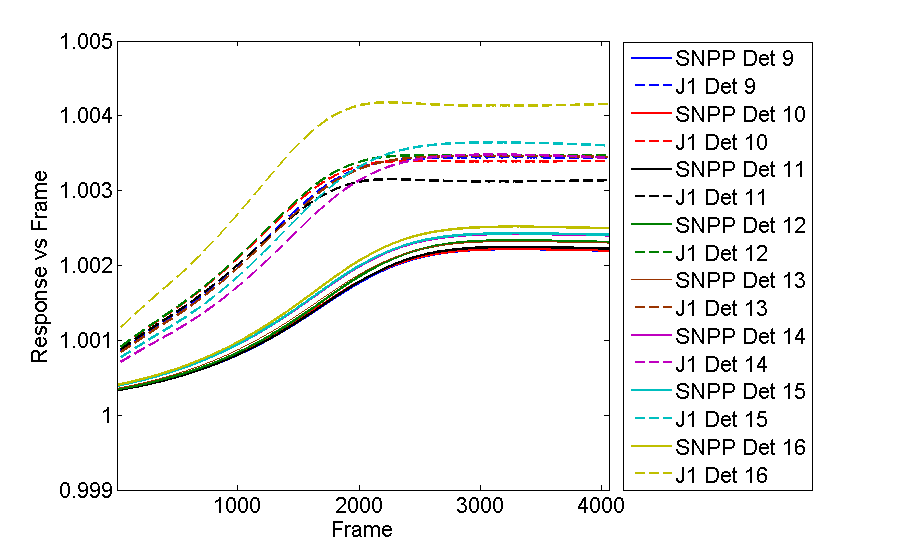 6
Remarks
Observation:
Relatively large variation of J1 RVF among 16 along track detectors

Potential impact:
Stripping patterns in the generated SDR products
7
DN0
SNPP:
536d6e81-92b65-6880dc6d-32fff953.VIIRS-SDR-DNB-DN0-LUT_npp_20140429000000Z_20140429000000Z_ee00000000000000Z_PS-1-O-CCR-14-1547-1543-JPSS-DPA-027-PE_noaa_all_all-_all.bin

J1:
VIIRS-SDR-DNB-DN0-LUT_j01_20150724000000Z_20150724000000Z_ee00000000000000Z_PS-v1-BE-PE-_all-_dev_all-_all.bin
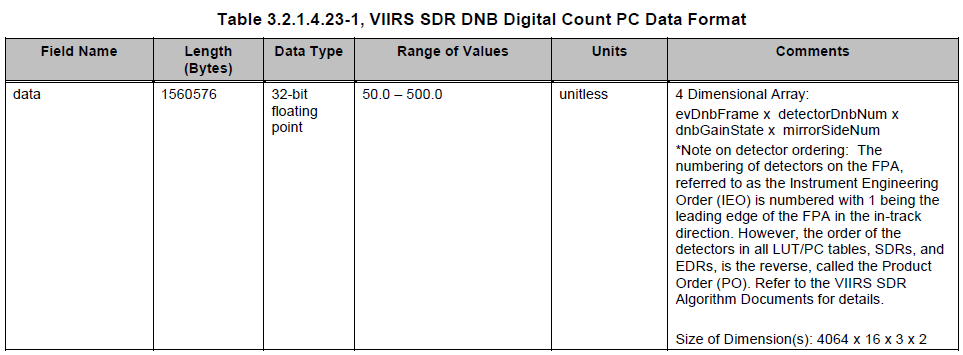 8
DN0 J1
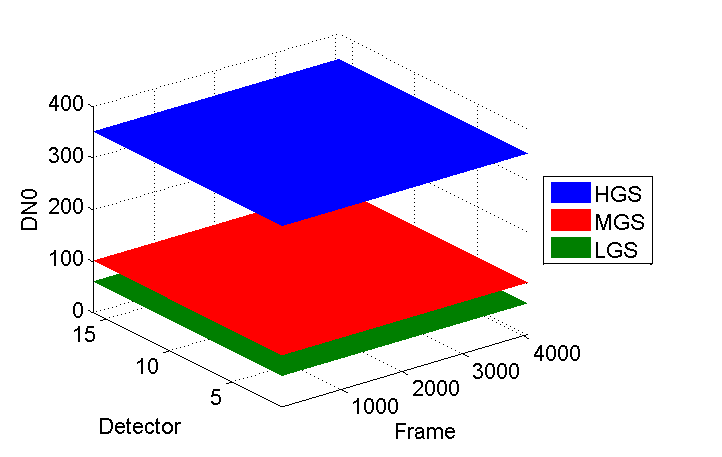 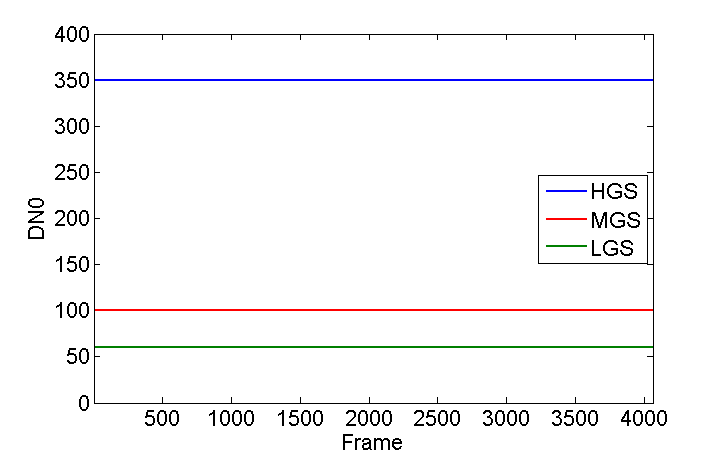 9
DN0 SNPP
HAM-A
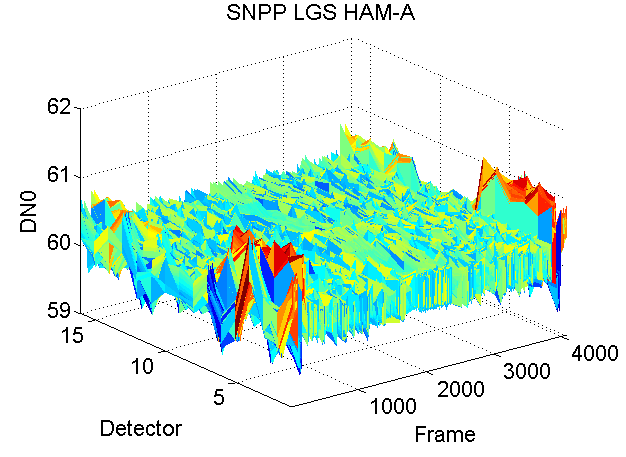 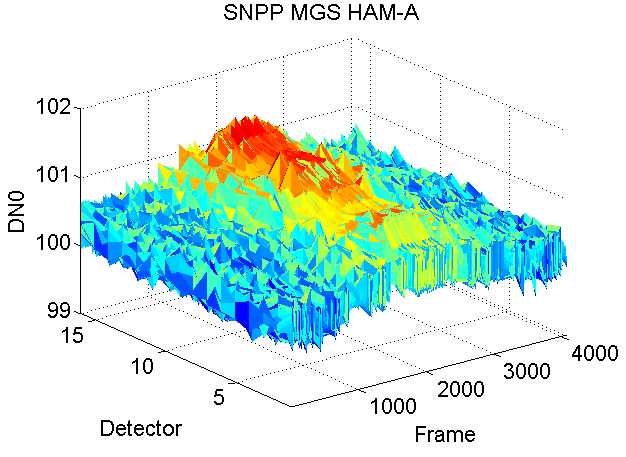 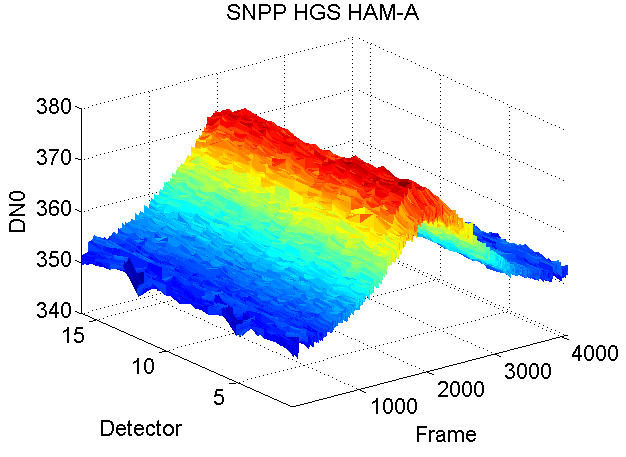 HAM-B
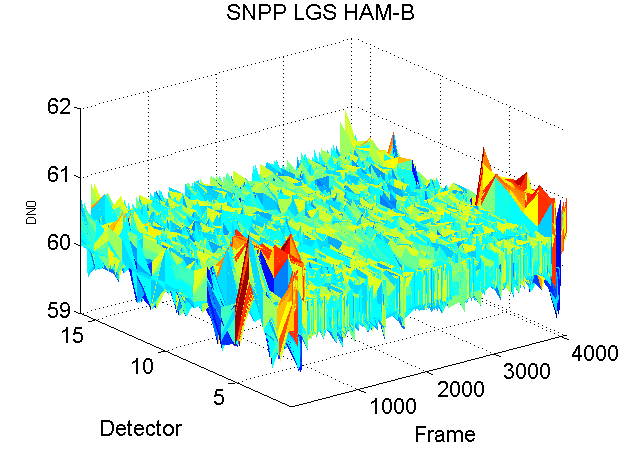 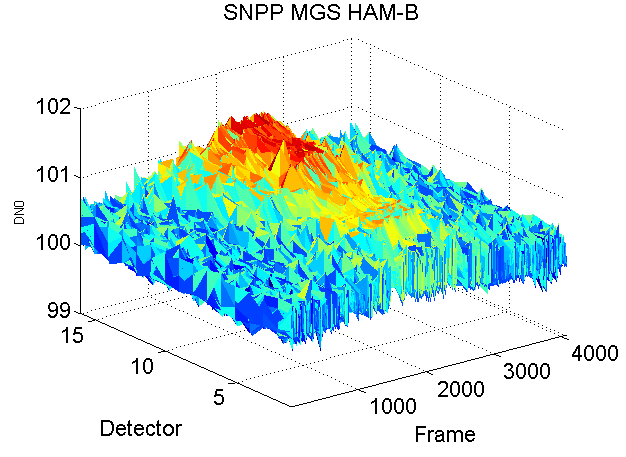 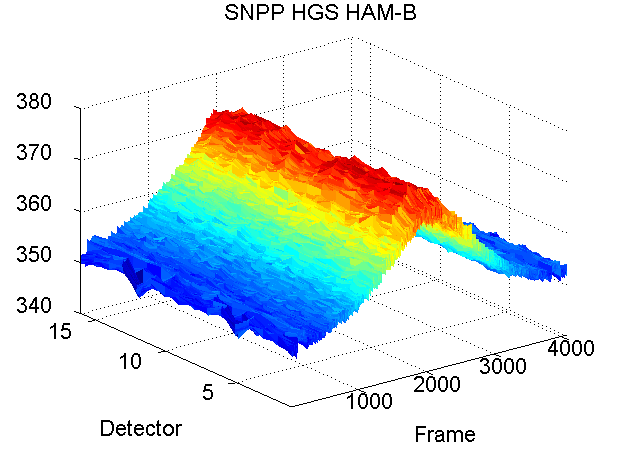 10
DN0 LGS SNPP
HAM-A Dets 9-16
HAM-A Dets 1-8
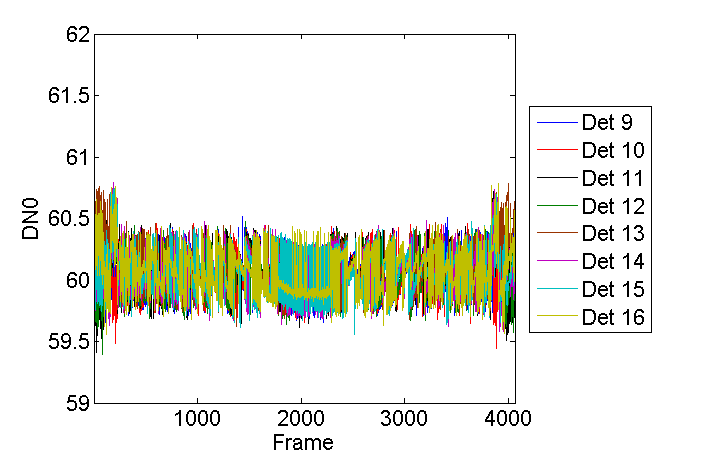 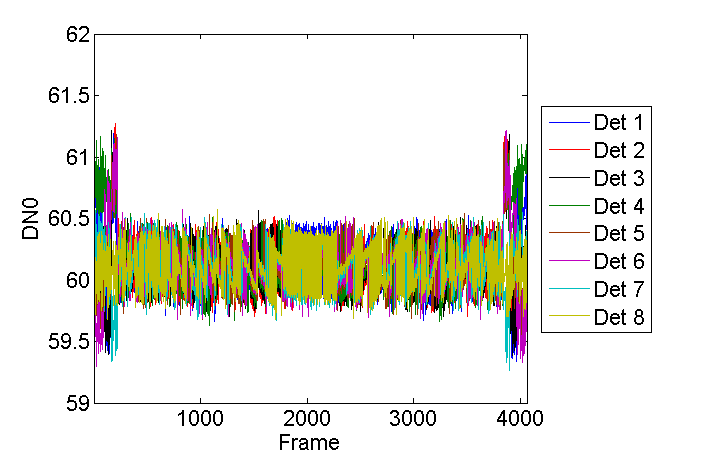 HAM-B Dets 9-16
HAM-B Dets 1-8
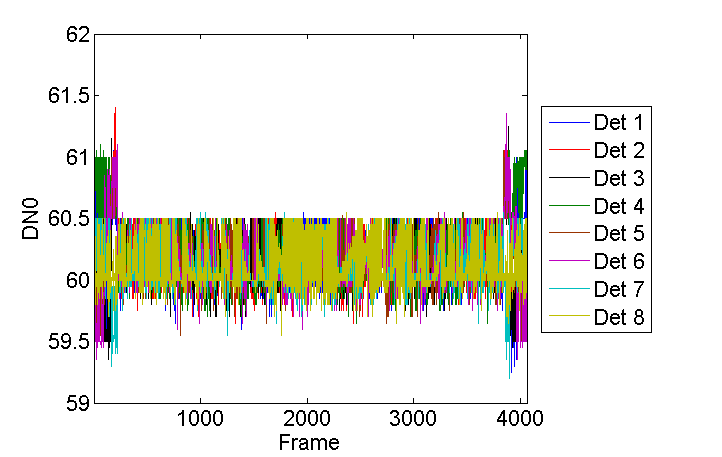 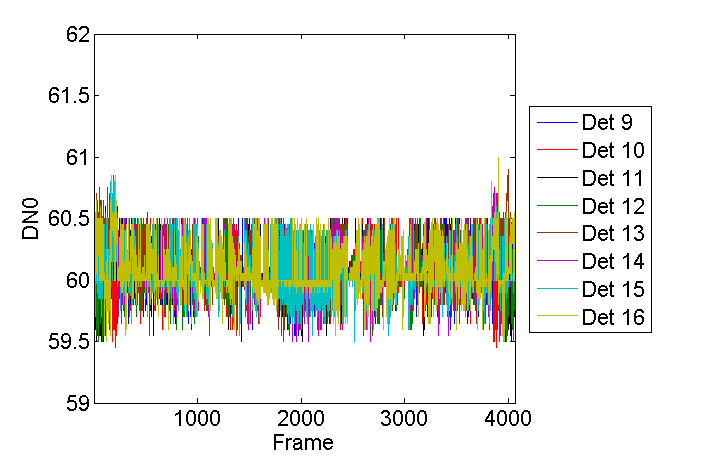 11
DN0 MGS SNPP
HAM-A Dets 9-16
HAM-A Dets 1-8
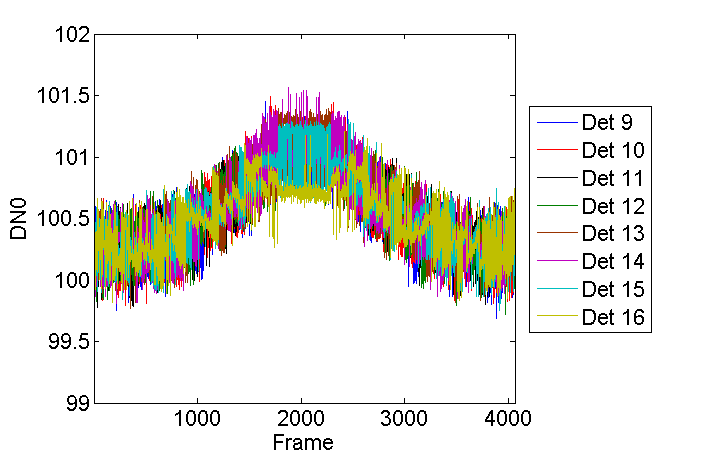 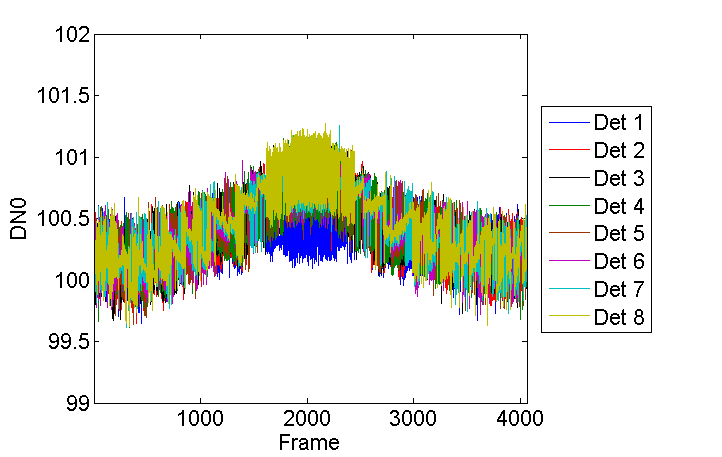 HAM-B Dets 9-16
HAM-B Dets 1-8
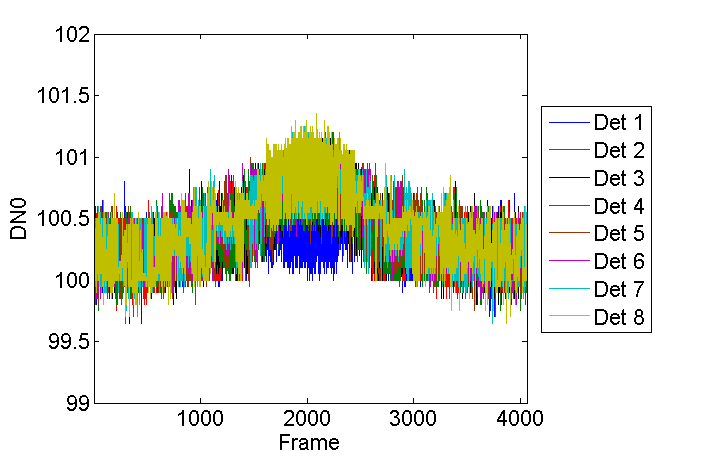 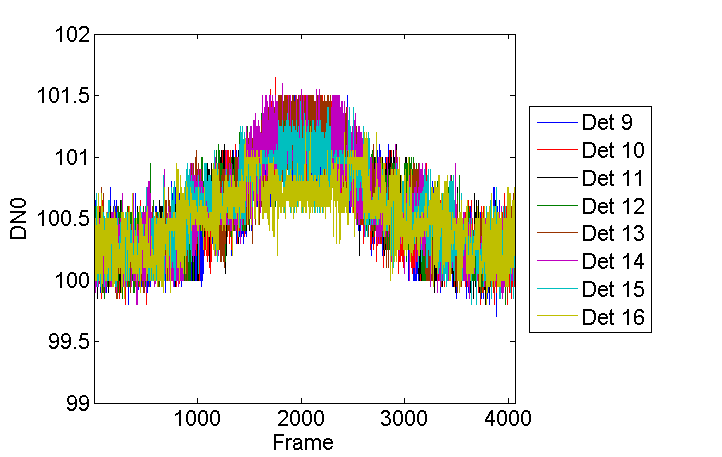 12
DN0 HGS SNPP
HAM-A Dets 9-16
HAM-A Dets 1-8
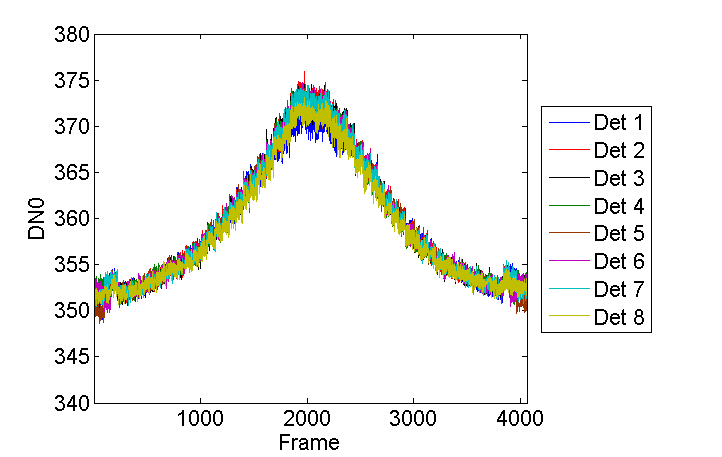 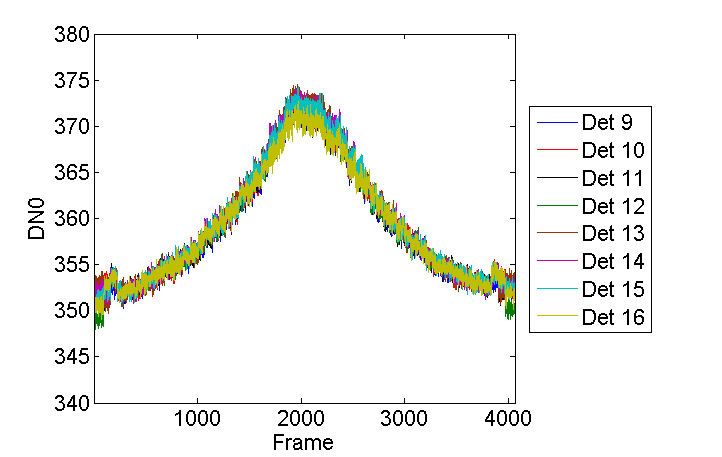 HAM-B Dets 9-16
HAM-B Dets 1-8
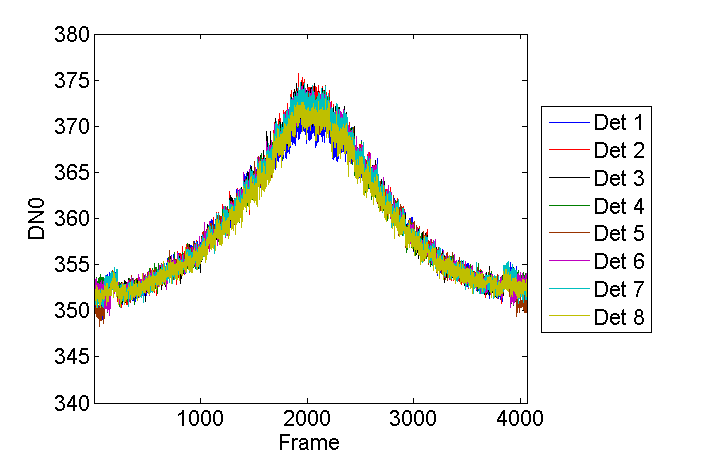 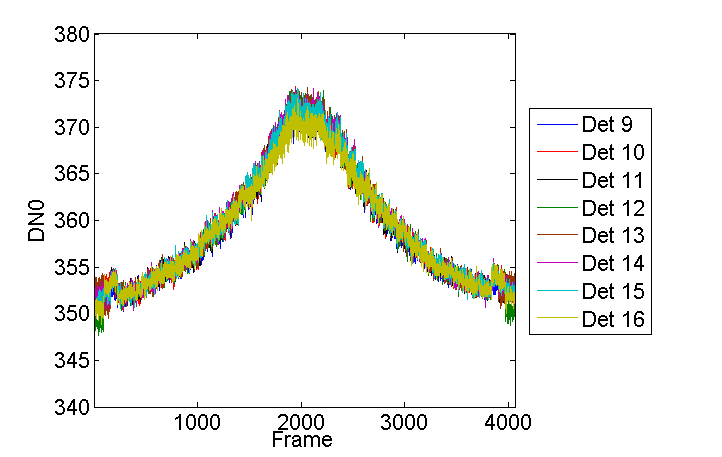 13
LGS Gains
SNPP:
52d94c3e-1f8ed-a8c0f409-7c8c2614.VIIRS-SDR-DNB-LGS-GAINS-LUT_npp_20140117102700Z_20140123234400Z_ee00000000000000Z_PS-1-0-CCR-13-1473-JPSS-DPA-013-PE_noaa_all_all-_all.bin

J1:
VIIRS-SDR-DNB-LGS-GAINS-LUT_j01_20150724000000Z_20150724000000Z_ee00000000000000Z_PS-v1-BE-PE-_all-_dev_all-_all.bin
For the DNB, the LGS gain is the analog of the F factor for non-DNB bands (Eq. 65, the radiometric calibration ATBD) which rescale all three calibration coefficients (c coefficients). There are two types of fitting. (Radiometric Calibration ATBD Appendix C)

F=F0+F1*exp[F2*(T-TREF)]                     Eq. 145  in radiometric calibration ATBD
F=F0+F1*(T-TREF)+F2*(T-TREF)2              Eq. 146  in radiometric calibration ATBD

The F coefficients are functions of aggregation zone, detector and HAM sides.

Both NPP and J1 use the quadratic fitting Eq. 146
14
LGS Gains
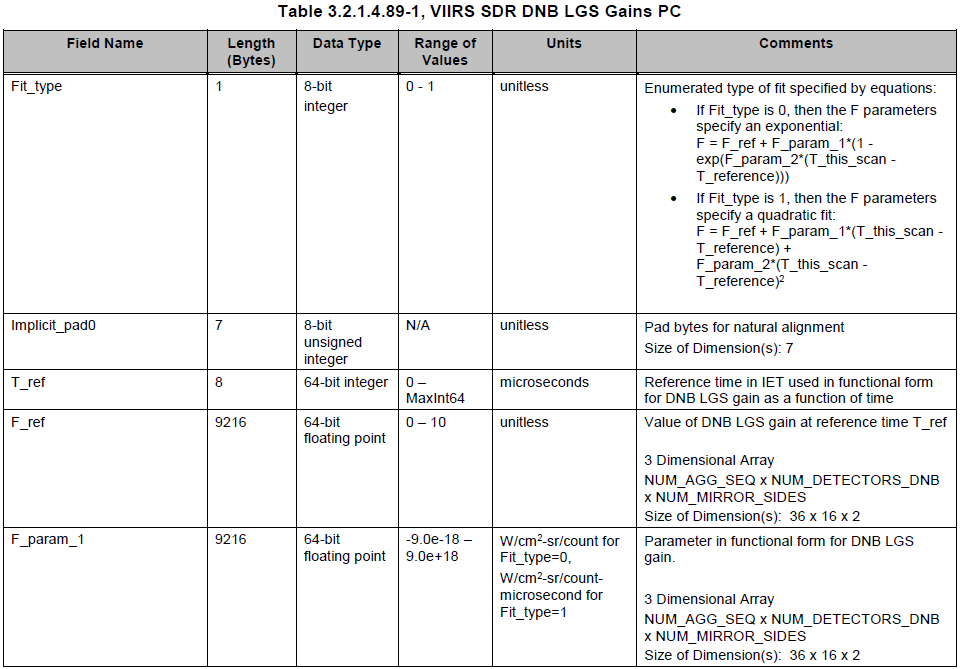 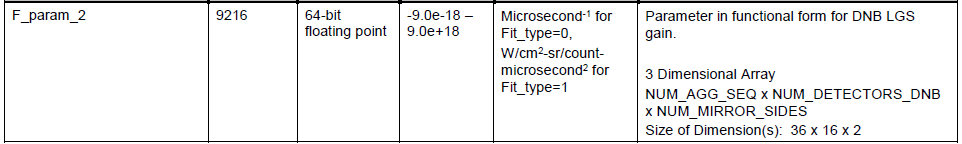 15
LGS Gains F0 (F_ref)
SNPP HAM-B
SNPP HAM-A
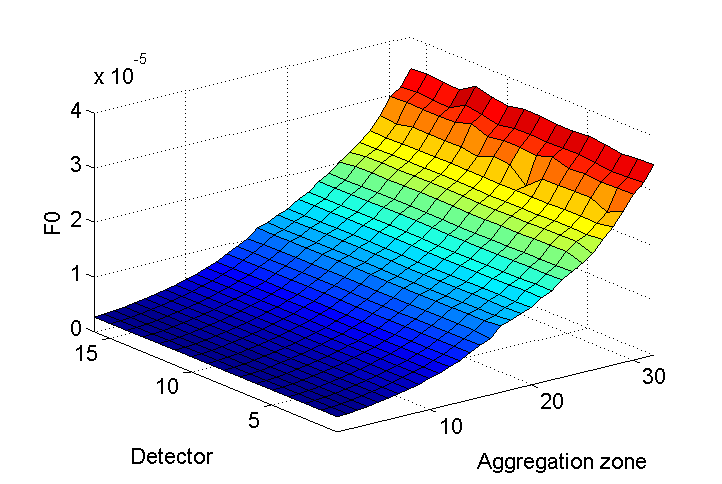 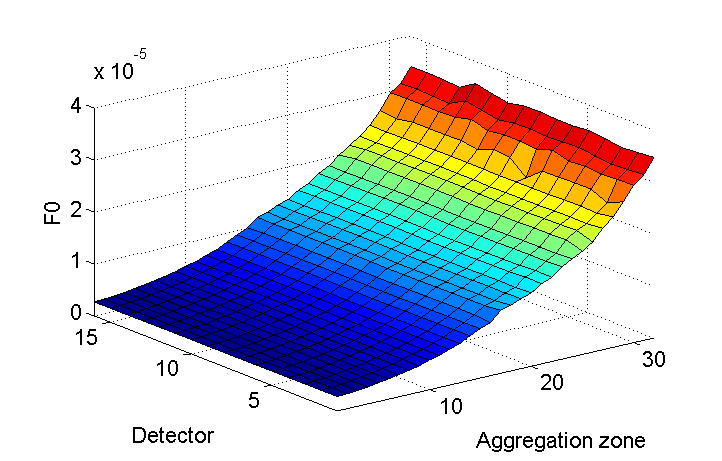 J1 HAM-B
J1 HAM-A
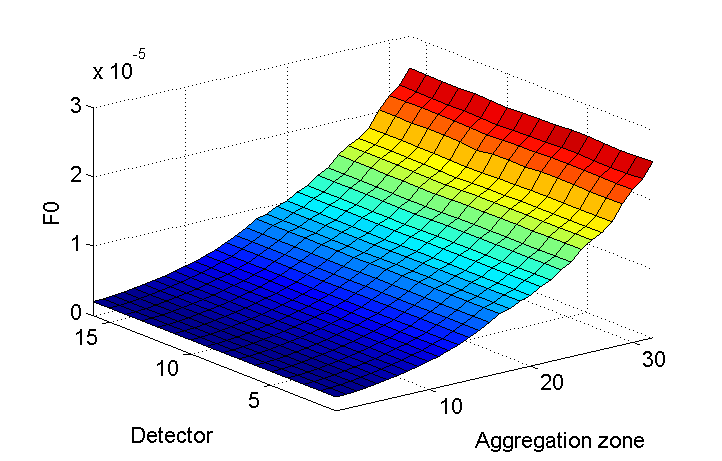 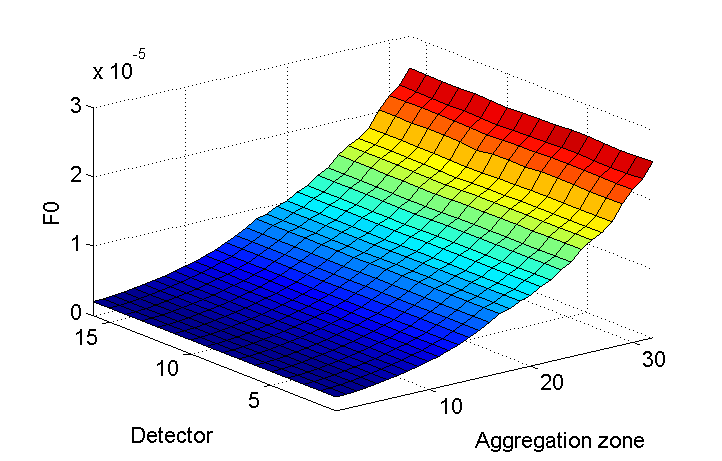 16
LGS Gains F0 (F_ref) vs Aggregation Zone
HAM-A Dets 9-16
HAM-A Dets 1-8
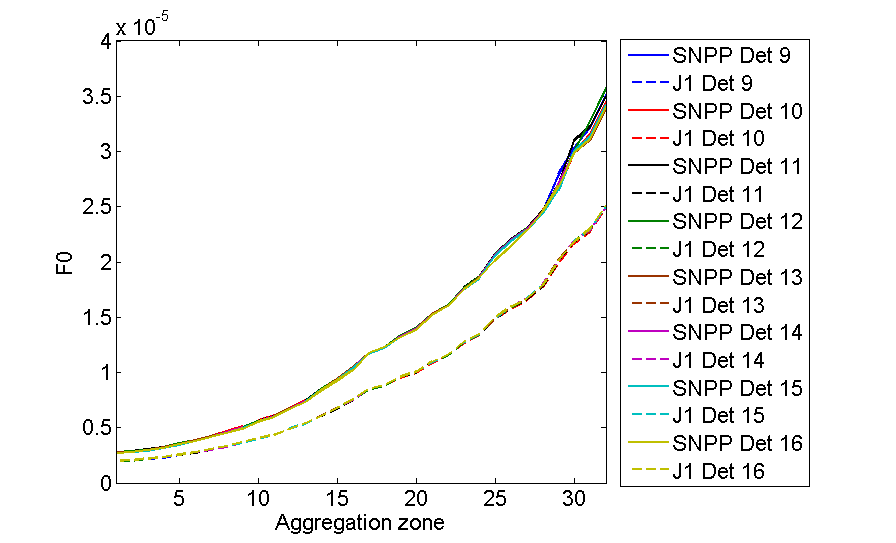 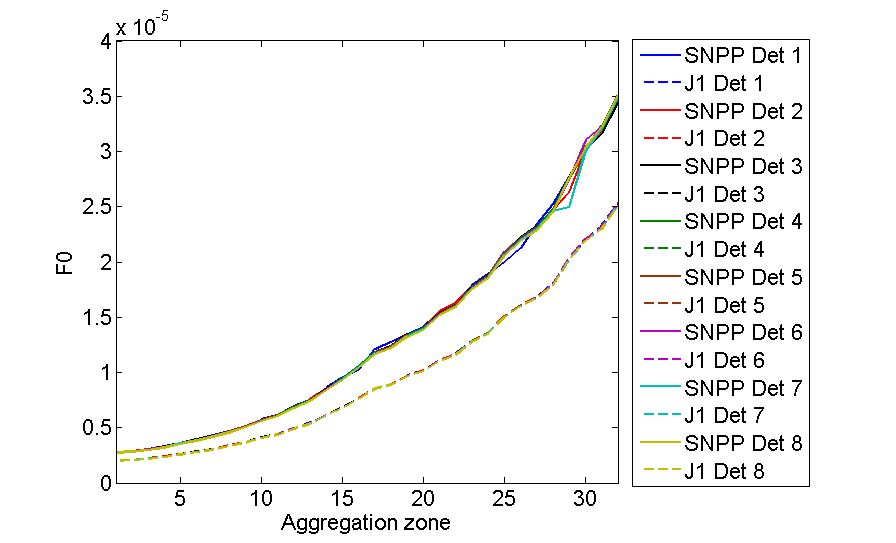 HAM-B Dets 1-8
HAM-B Dets 9-16
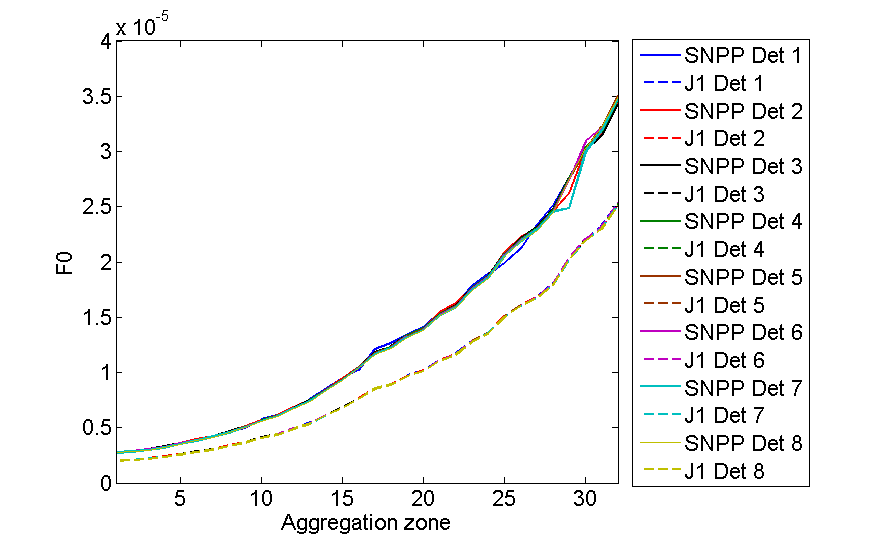 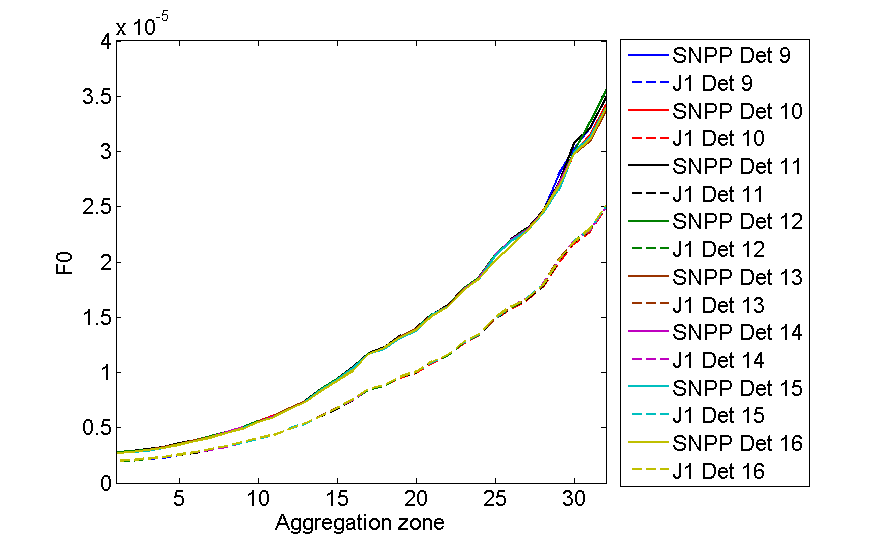 17
LGS Gains F1 (F_param_1)
SNPP HAM-B
SNPP HAM-A
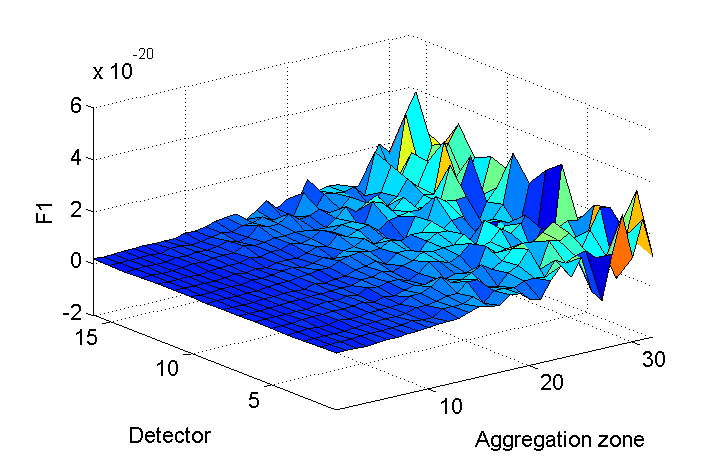 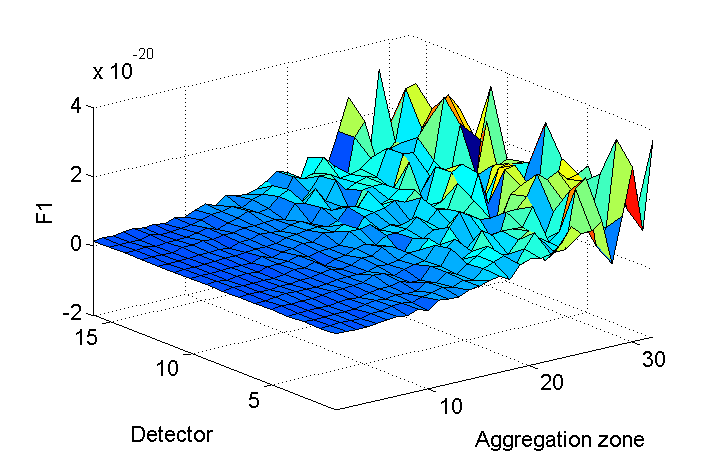 F1  parameter of J1 is zero.

F2 parameter of both NPP and J1 is zero
SNPP uses linear fitting for its DNB LGS Gains.
Zero F1 and F2 of J1 shows that the temporal variation of J1 LGS Gains (prelaunch) have not been monitored.
18
LGS Gains F1 (F_param_1) vs Aggregation Zone
SNPP HAM-A Dets 9-16
SNPP HAM-A Dets 1-8
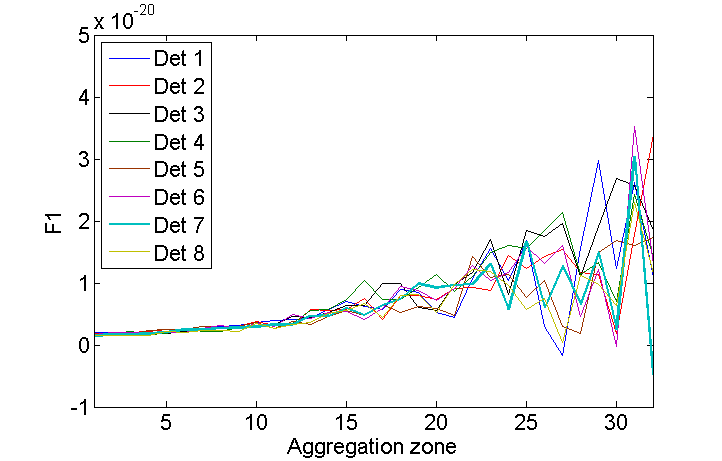 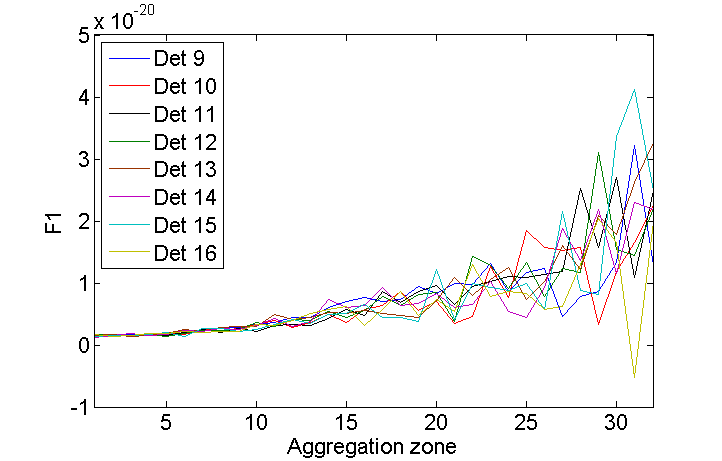 SNPP HAM-B Dets 9-16
SNPP HAM-B Dets 1-8
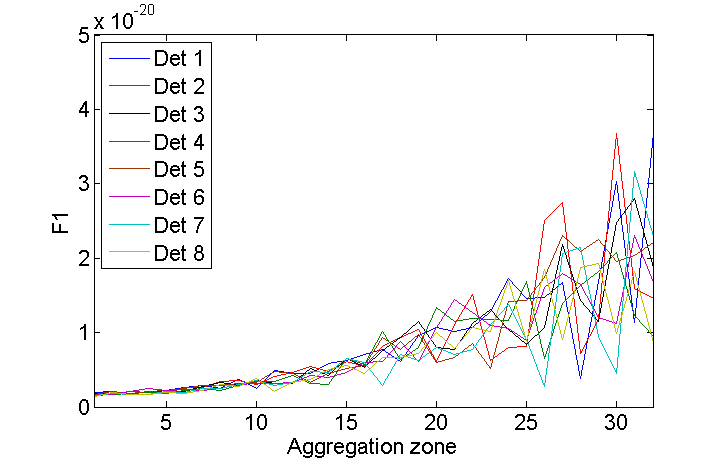 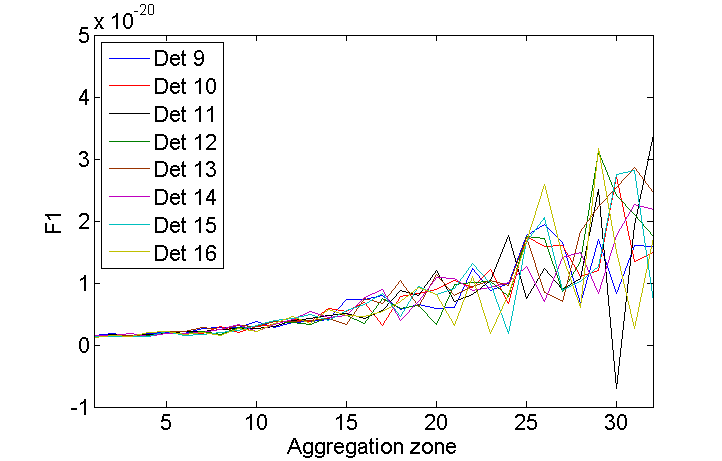 19
Gain Ratios
SNPP:
539b1609-28ad1-007f0100-8bf6162a.VIIRS-SDR-DNB-GAIN-RATIOS-LUT_npp_20140429000000Z_20140429000000Z_ee00000000000000Z_PS-1-O-CCR-14-1547-JPSS-DPA-007-PE_noaa_all_all-_all.bin

J1:
VIIRS-SDR-DNB-GAIN-RATIOS-LUT_j01_20150724000000Z_20150724000000Z_ee00000000000000Z_PS-v1-BE-PE-_all-_dev_all-_all.bin
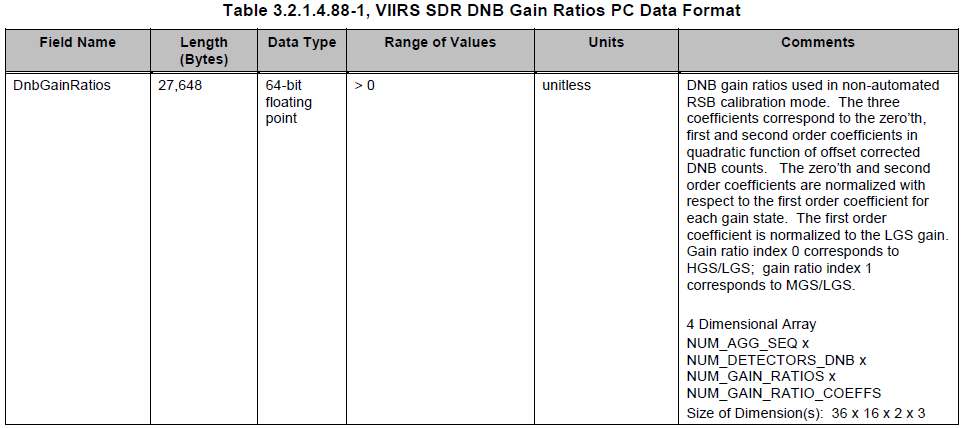 20
Gain Ratios
Gain Ratios are the three coefficients (c coefficients) used in quadratic function of the offset corrected DN for MGS and HGS. 


For both SNPP and J1, c0 and c2 are zero. Their c1s stored in the LUTs are normalized to the corresponding LGS gains. 

The unnormalized c1 is obtained by multiplying the normalized c1 by the corresponding LGS gains.
21
Gain Ratios MGS c1 (normalized to LGS gain)
J1
SNPP
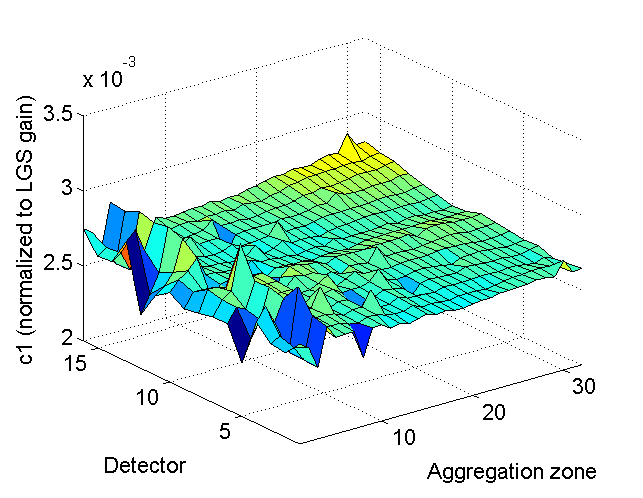 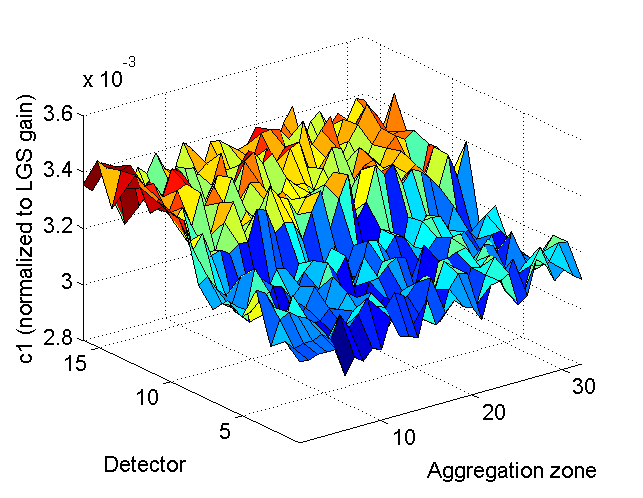 22
Gain Ratios MGS c1 (normalized to LGS gain)
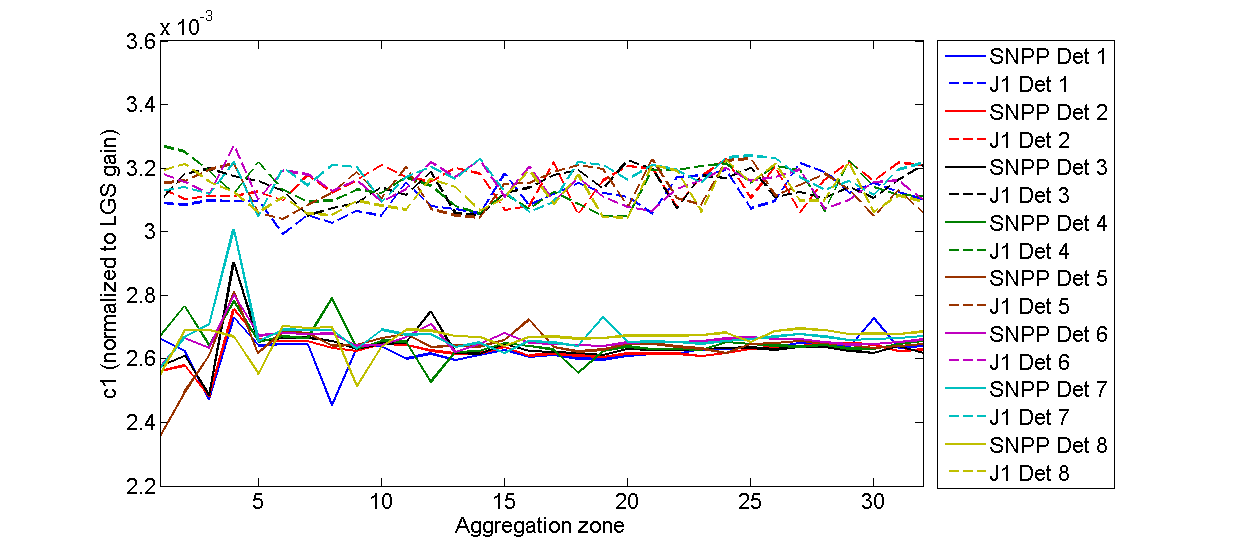 Dets 1-8
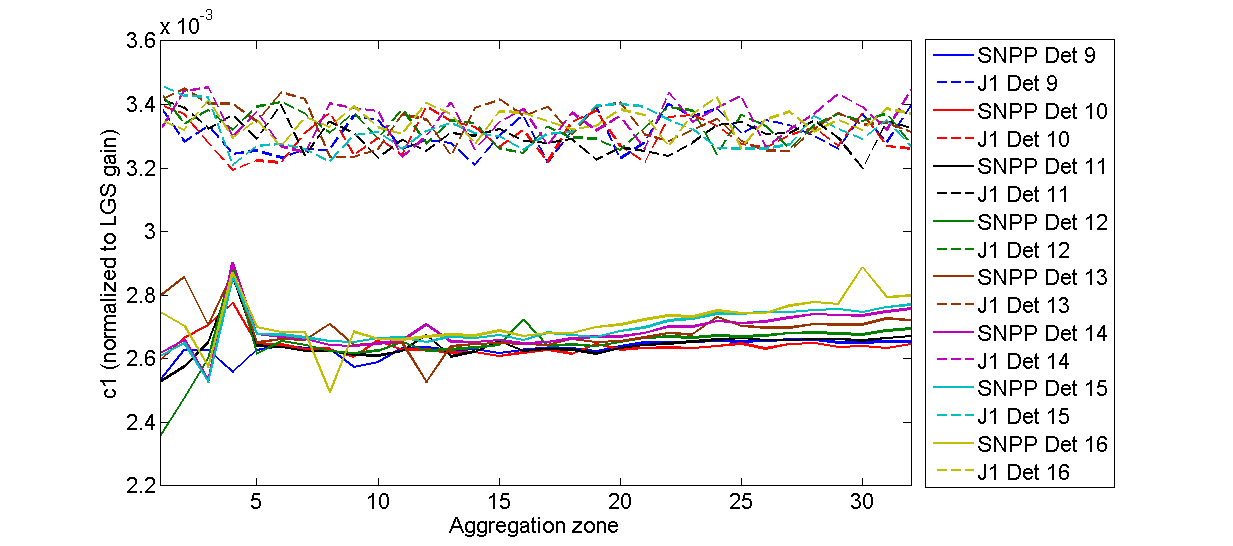 Dets 9-16
23
Gain Ratios MGS c1
J1
SNPP
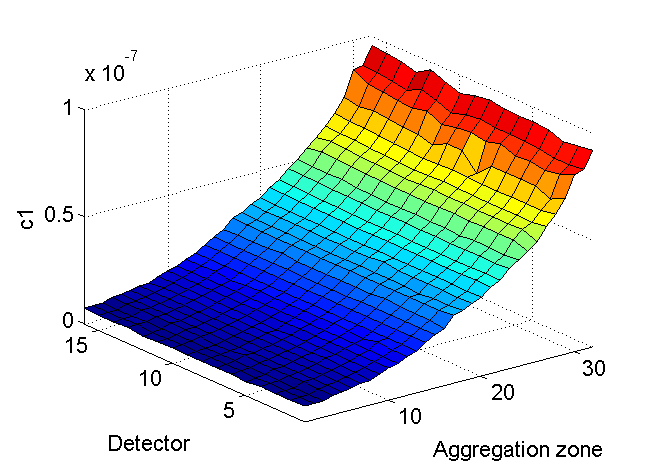 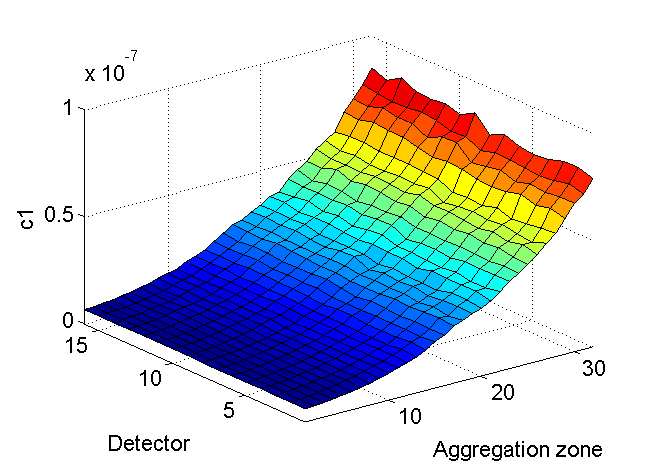 24
Gain Ratios MGS c1
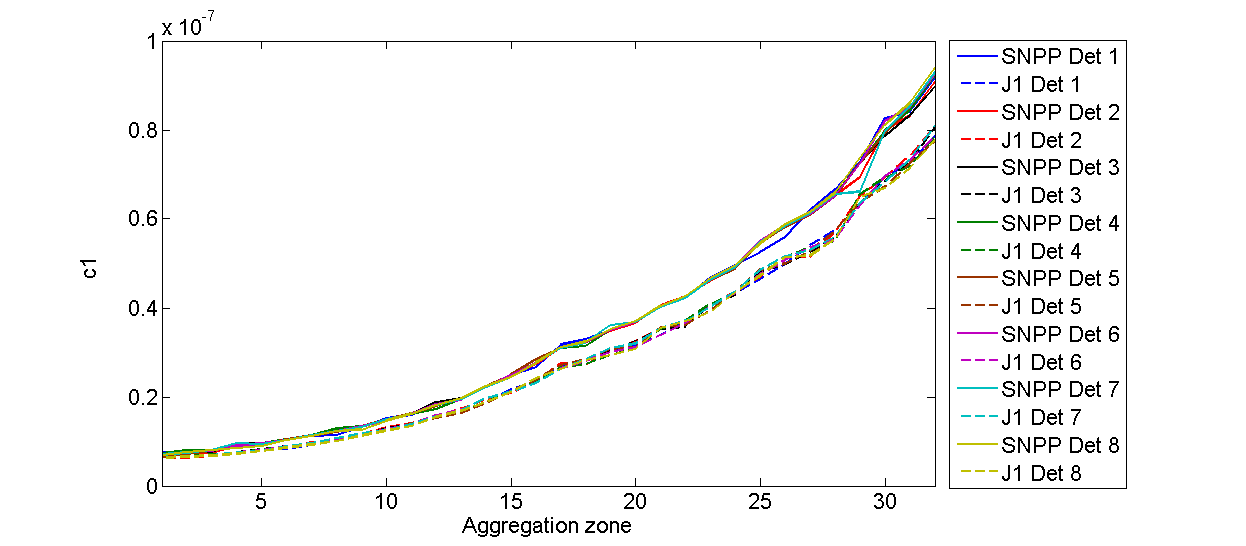 Dets 1-8
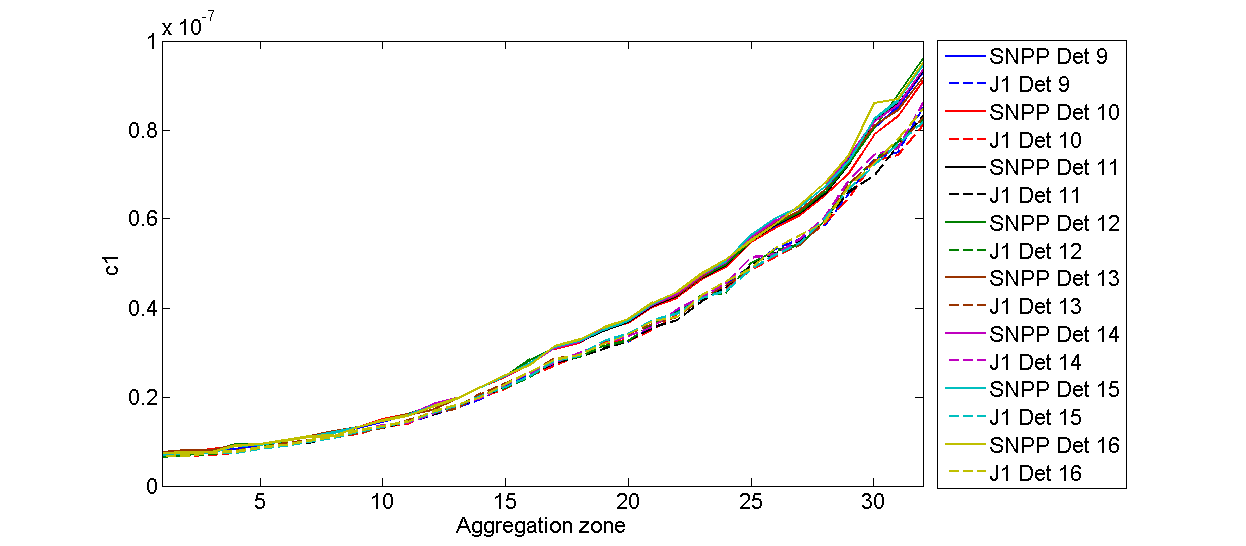 Dets 9-16
25
Gain Ratios HGS c1 (normalized to LGS gain)
J1
SNPP
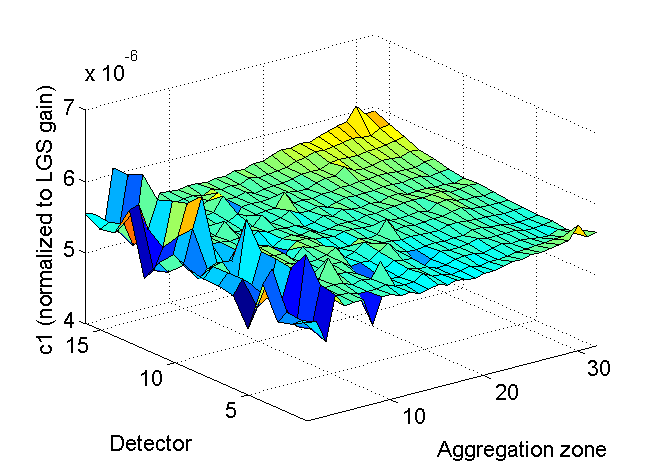 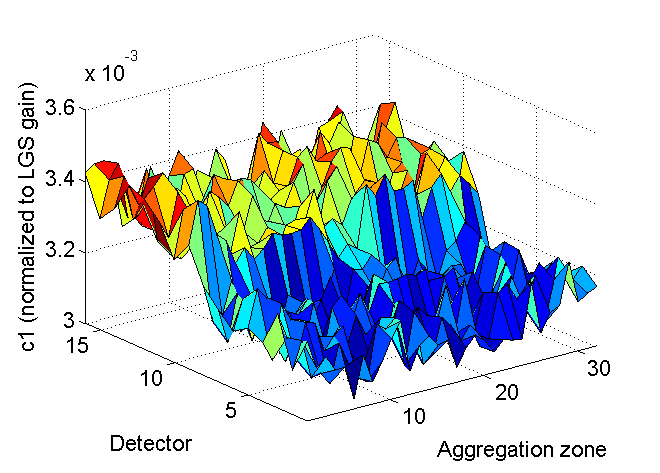 26
Gain Ratios HGS c1 (normalized to LGS gain)
SNPP Dets 9-16
SNPP Dets 1-8
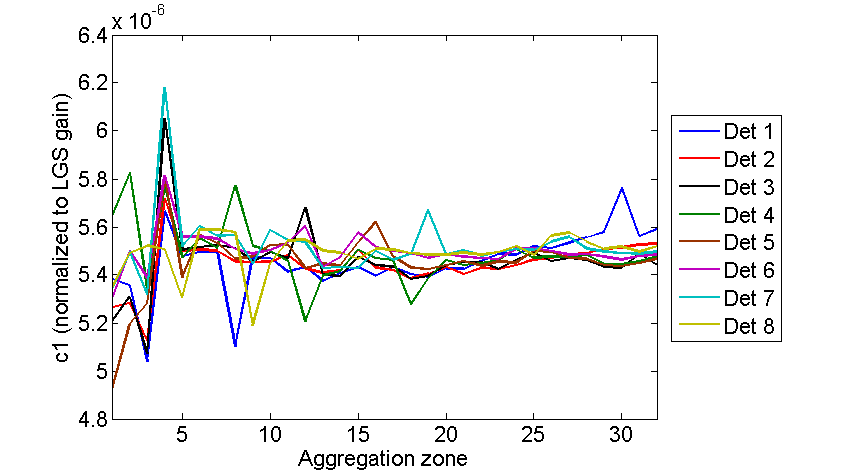 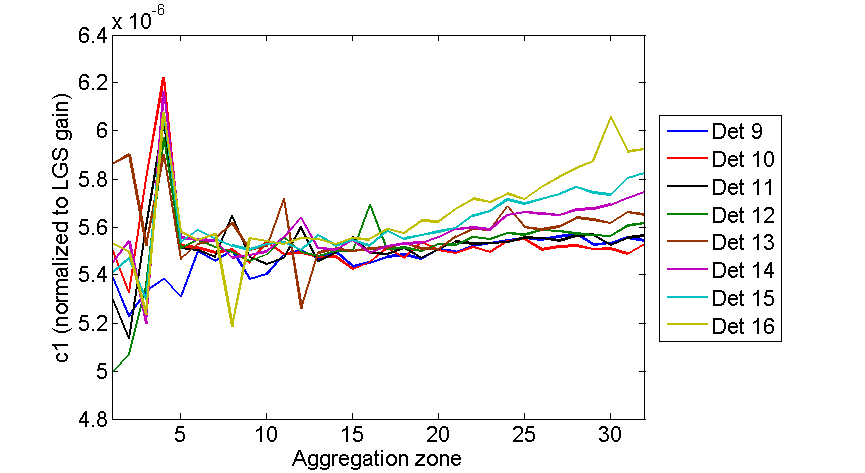 J1 Dets 1-8
J1 Dets 9-16
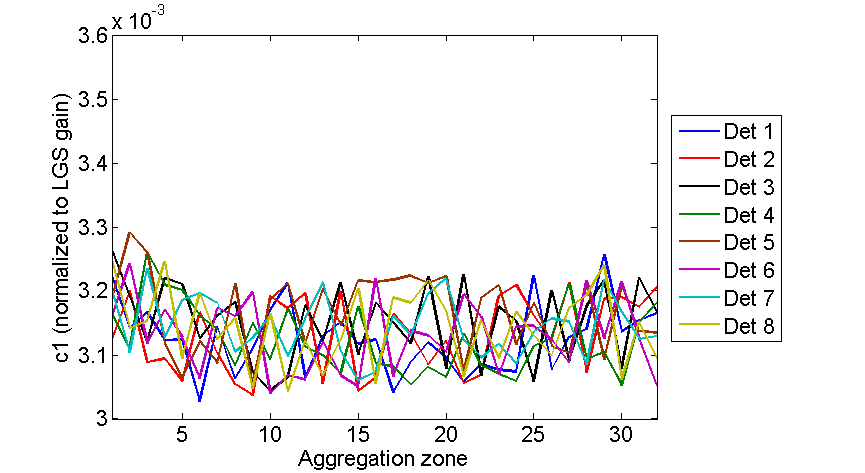 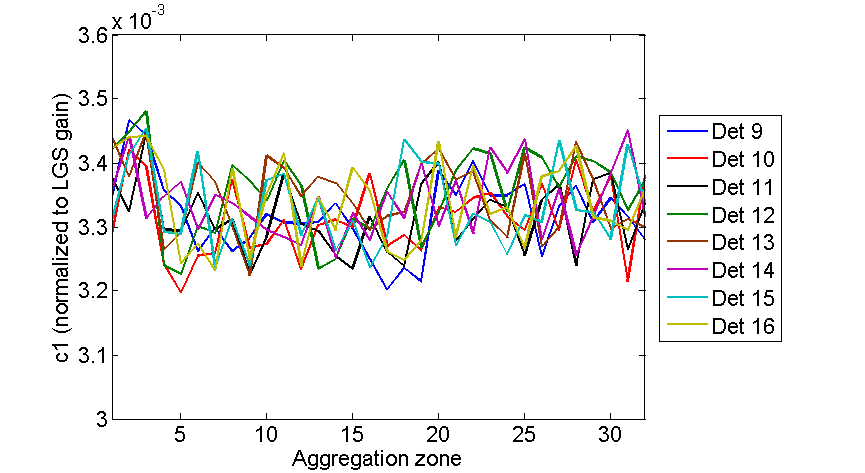 27
Gain Ratios HGS c1
J1
SNPP
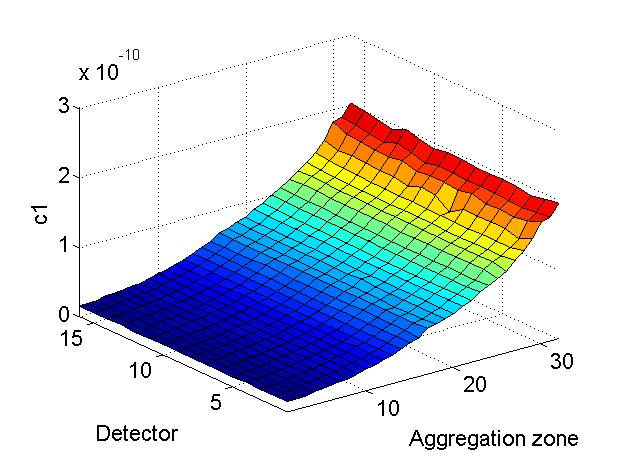 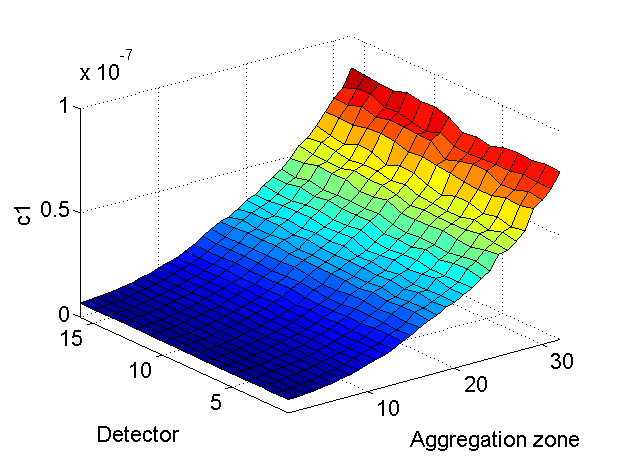 28
Gain Ratios HGS c1
SNPP Dets 9-16
SNPP Dets 1-8
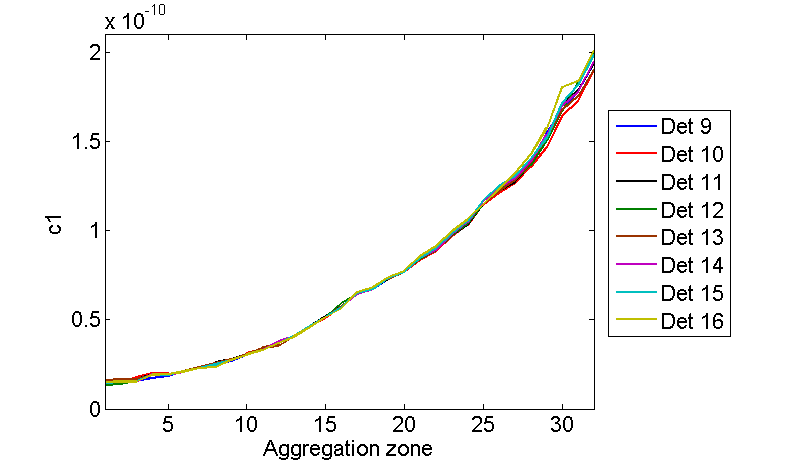 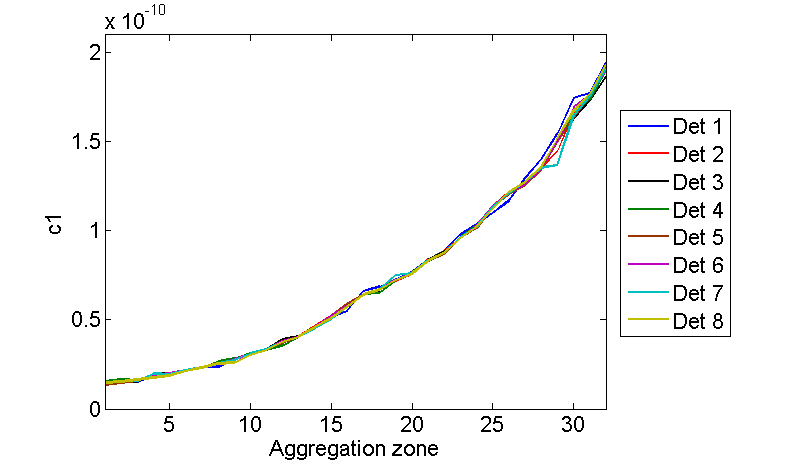 J1 Dets 1-8
J1 Dets 9-16
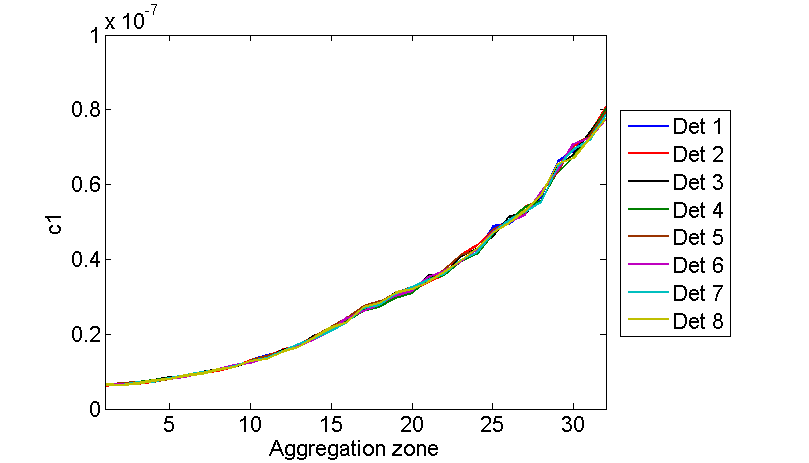 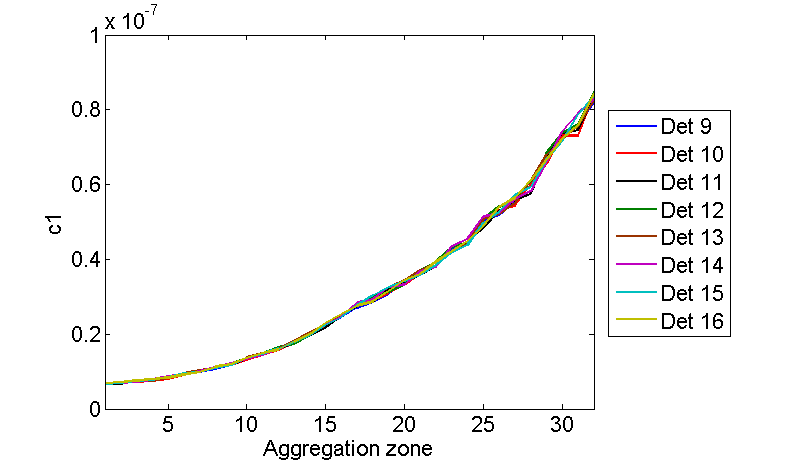 29
29
Remarks
Observation:
J1 HGS c1 is 3 orders of magnitude higher then SNPP HGS c1

Potential impact:
DNB SDR products in nighttime
30